2019 Material Reminders
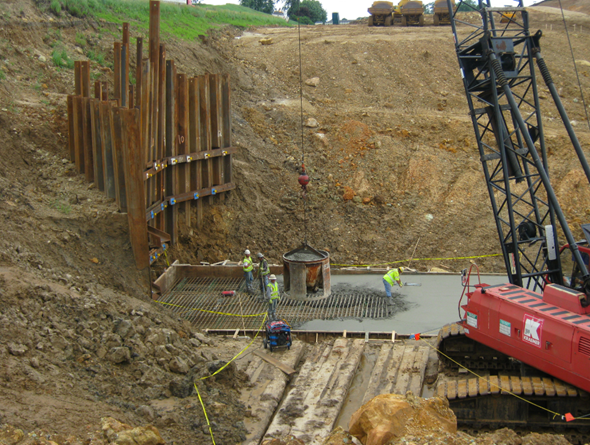 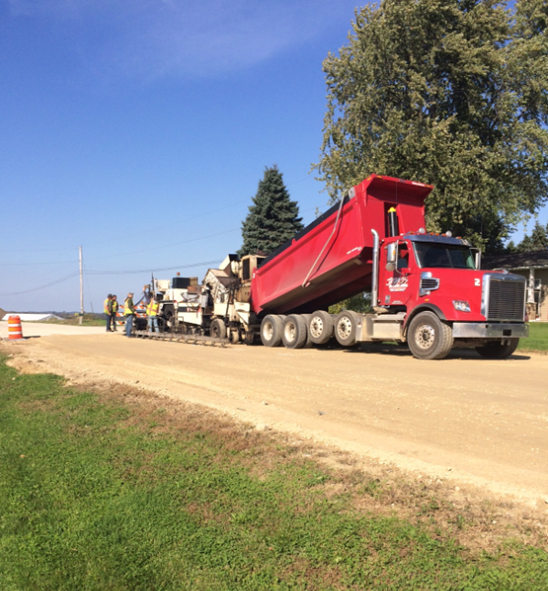 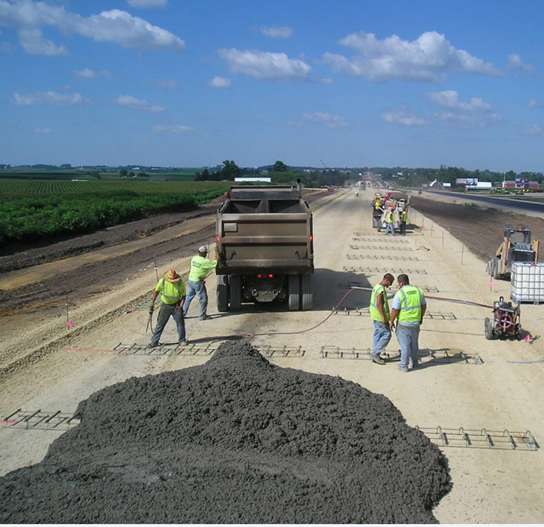 TSS Contacts
Anne Wallace
Materials Supervisor
Travis Mikshowsky
Soils and Materials Engineer				
Jeanette Frazer
IA Specialist
Steve Ames	
HMA Specialist
Scott Willinger
Railroad/Materials Specialist
Bill Kobleska
Lab Coordinator
2019 Material Reminders
2019 Material Reminders
Passing Stockpile Test for Aggregates Prior to Placement for Both QC and QV

Stockpile sampling should be a coordinated effort between QC and QV (Standard Spec 730)
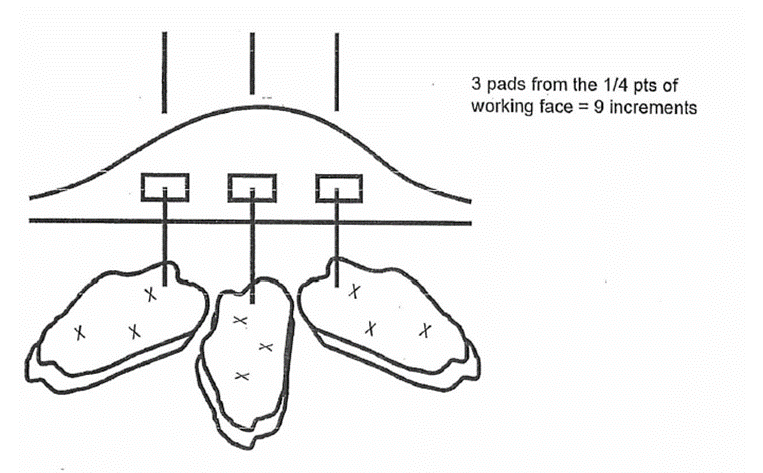 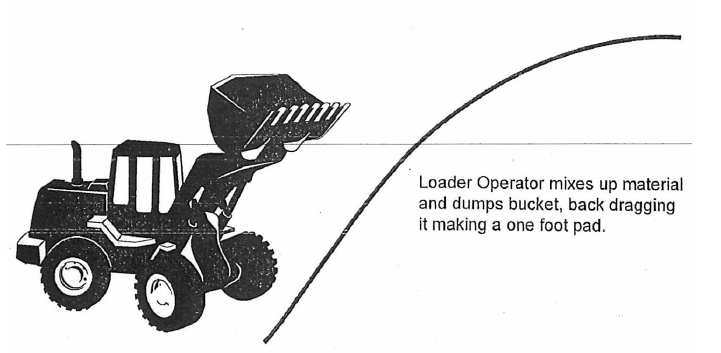 2019 Material Reminders
QMP Base Aggregate is now in the Standard Specs  (Section 730)

Passing Stockpile test prior to placement  
	*If either the QC or QV stockpile test fails, Both the QC and QV will resample side by side and rerun the tests

Pay Reduction Table now in the Spec

Definitions/Extents for Non-Conforming Material

Stockpile tests are valid for multiple projects for up to 60 days from day stockpile test was taken

A lot of other changes
Passing Stockpile Test for Aggregates Prior to Placement for Both QC and QV

Stockpile sampling should be a coordinated effort between QC and QV (Standard Spec 730)
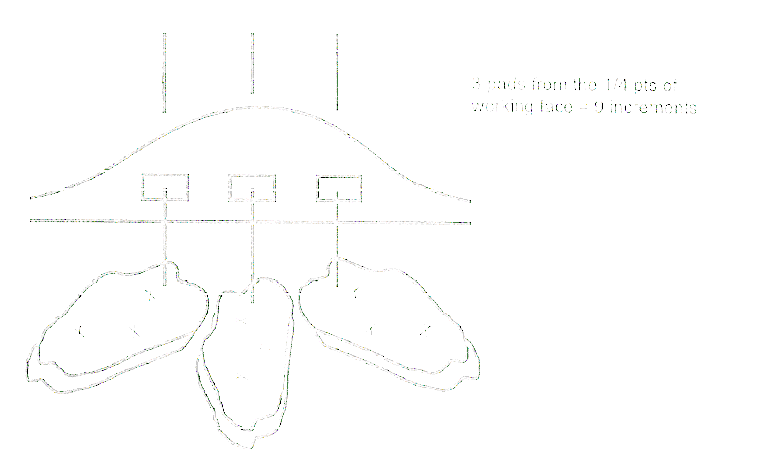 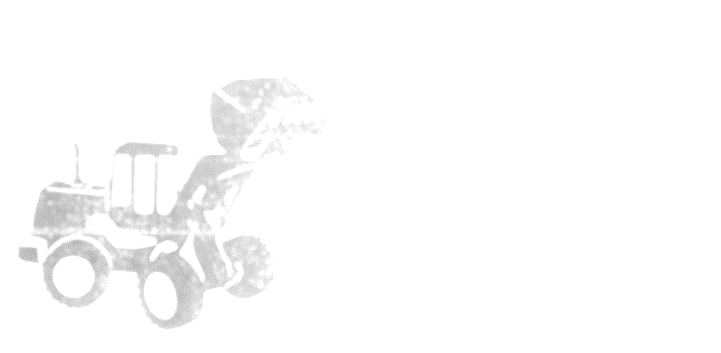 2019 Material Reminders
Passing Stockpile Test for Aggregates Prior to Placement for Both QC and QV

Stockpile sampling should be a coordinated effort between QC and QV (Standard Spec 730)
Check That All the Aggregates Being Used Are From A Source That is Approved For the Aggregate’s Intended Use
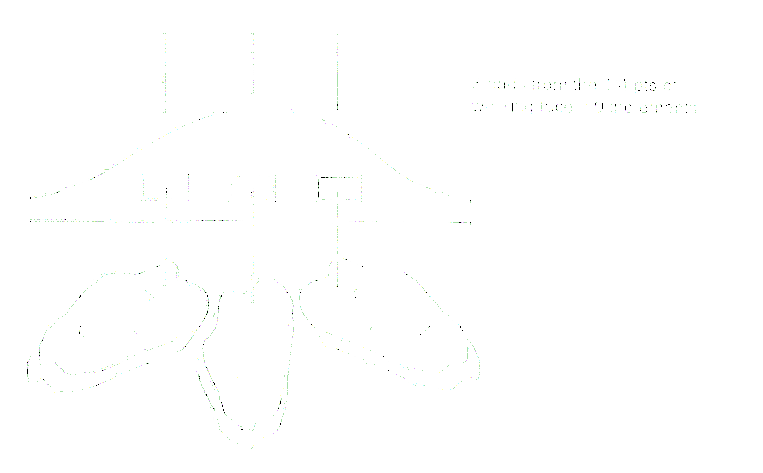 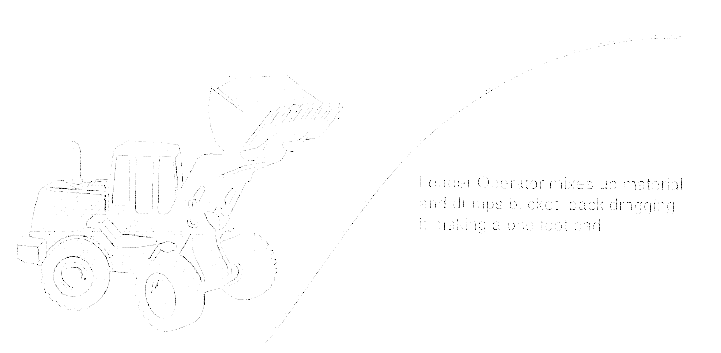 2019 Material Reminders
Passing Stockpile Test for Aggregates Prior to Placement for Both QC and QV

Stockpile sampling should be a coordinated effort between QC and QV (Standard Spec 730)
Check That All the Aggregates Being Used Are From A Source That is Approved For the Aggregate’s Intended Use
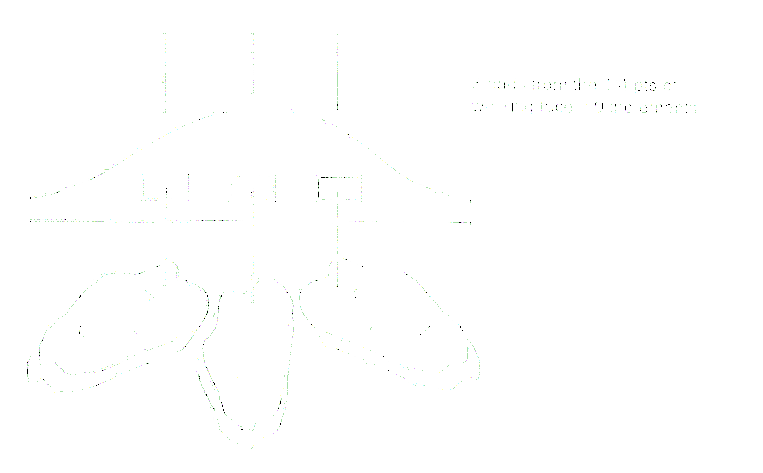 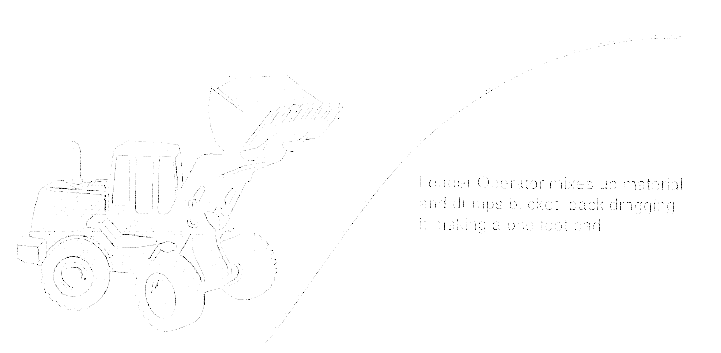 Notify Materials Section Two days prior to placement of: 
HMA
Base Aggregate
Concrete
2019 Material Reminders
Passing Stockpile Test for Aggregates Prior to Placement for Both QC and QV

Stockpile sampling should be a coordinated effort between QC and QV (Standard Spec 730)
Check That All the Aggregates Being Used Are From A Source That is Approved For the Aggregate’s Intended Use
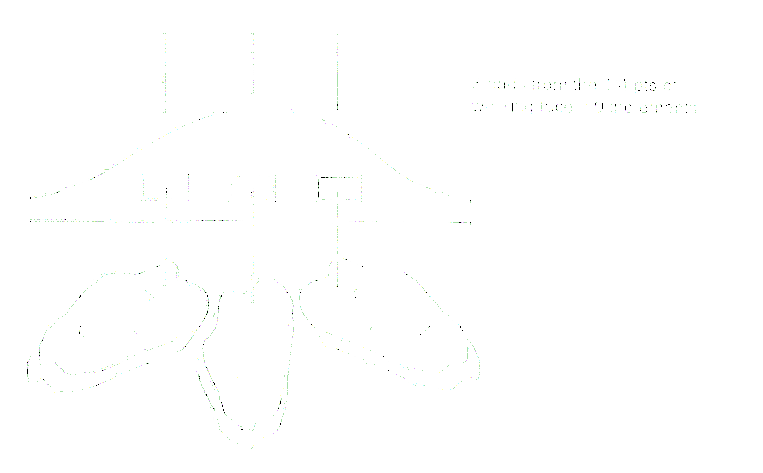 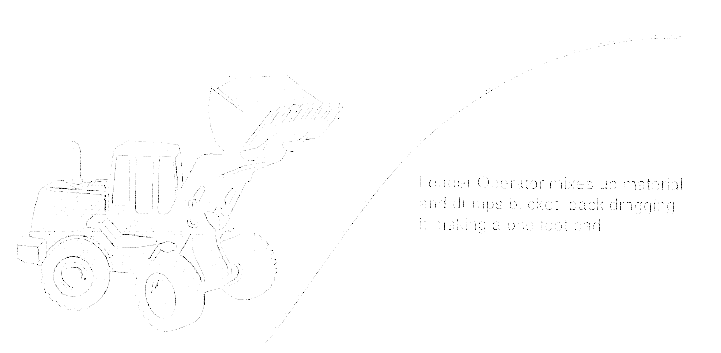 Aggregate Minimum Sample Size
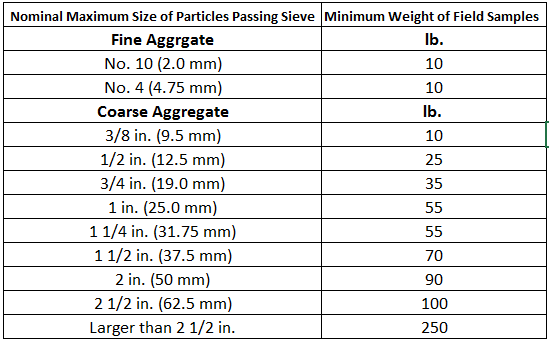 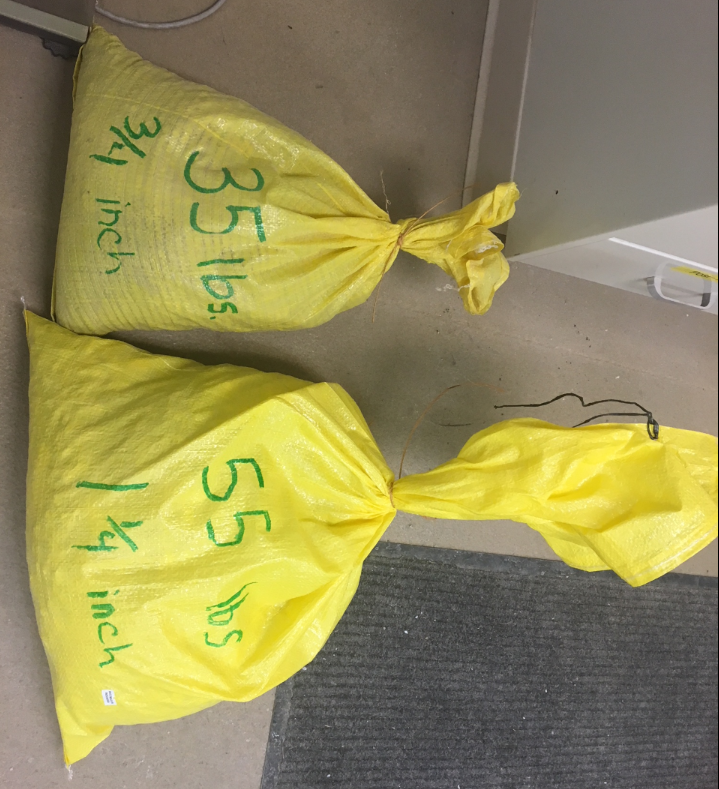 Notify Materials Section Two days prior to placement of: 
HMA
Base Aggregate
Concrete
2019 Material Reminders
Passing Stockpile Test for Aggregates Prior to Placement for Both QC and QV

Stockpile sampling should be a coordinated effort between QC and QV (Standard Spec 730)
Fill out Non-Conformance/Non-Performance Spreadsheet as Issues Come Up
Materials Section will Request in October 2019
Check That All the Aggregates Being Used Are From A Source That is Approved For the Aggregate’s Intended Use
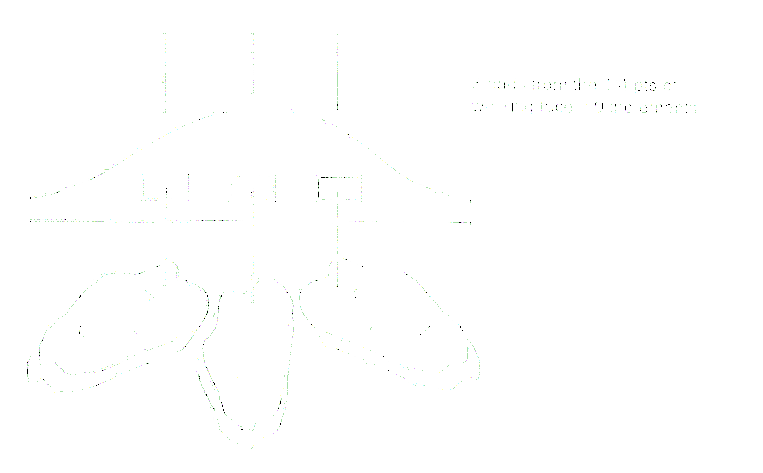 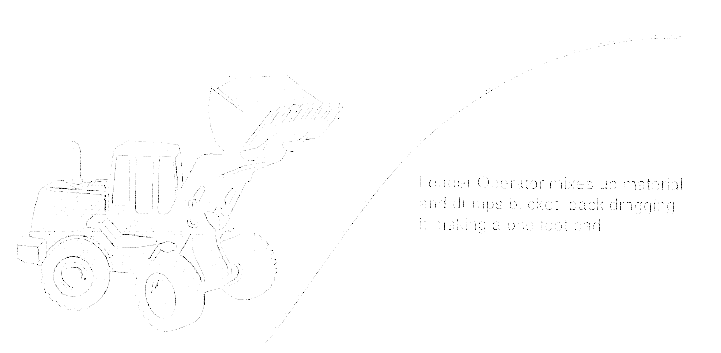 Aggregate Minimum Sample Size
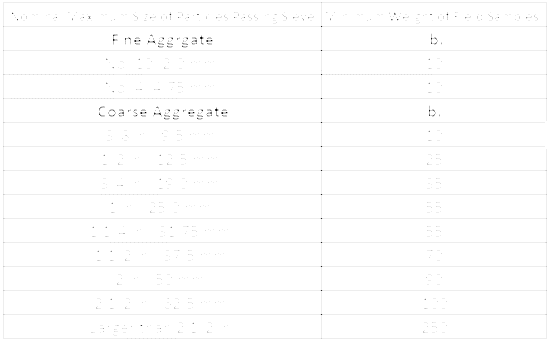 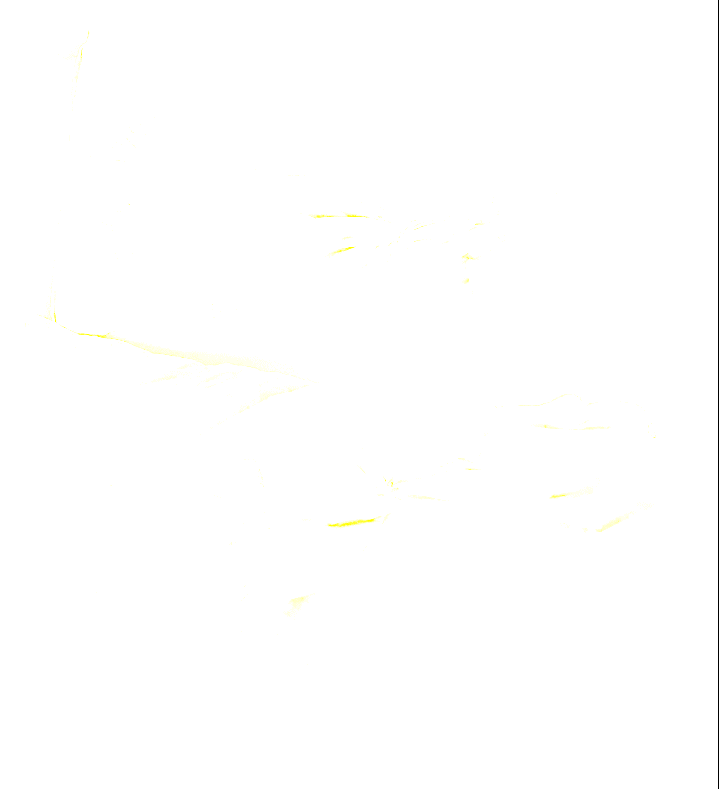 Notify Materials Section Two days prior to placement of: 
HMA
Base Aggregate
Concrete
2019 Material Reminders
SWIG 8-45 For Materials Information
Passing Stockpile Test for Aggregates Prior to Placement for Both QC and QV

Stockpile sampling should be a coordinated effort between QC and QV (Standard Spec 730)
Fill out Non-Conformance/Non-Performance Spreadsheet as Issues Come Up
Materials Section will Request in October 2019
Check That All the Aggregates Being Used Are From A Source That is Approved For the Aggregate’s Intended Use
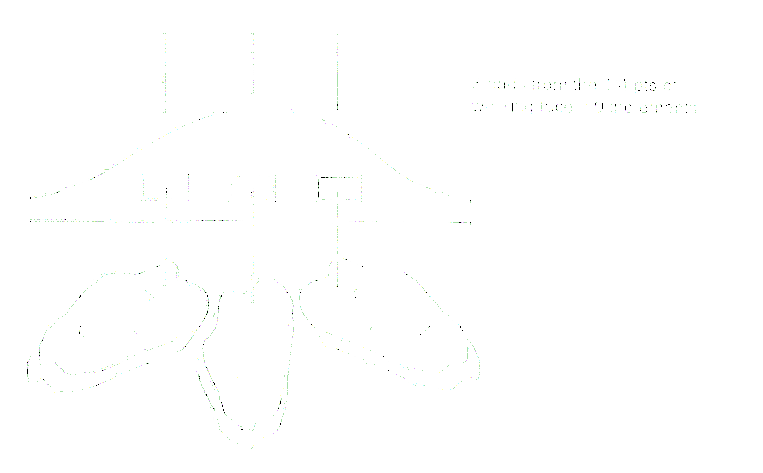 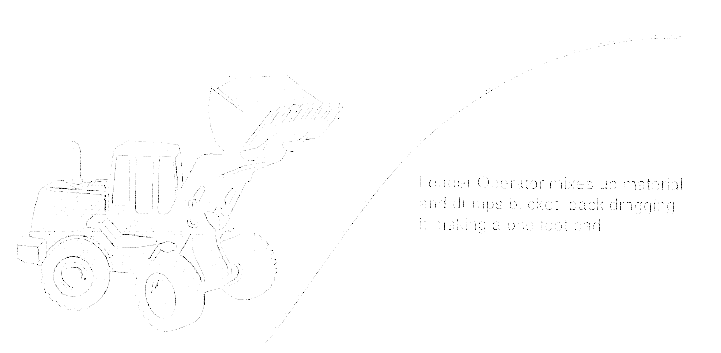 Aggregate Minimum Sample Size
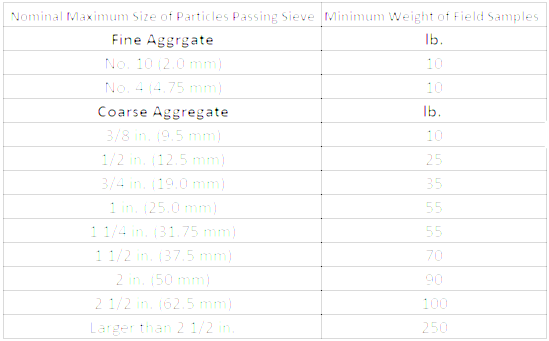 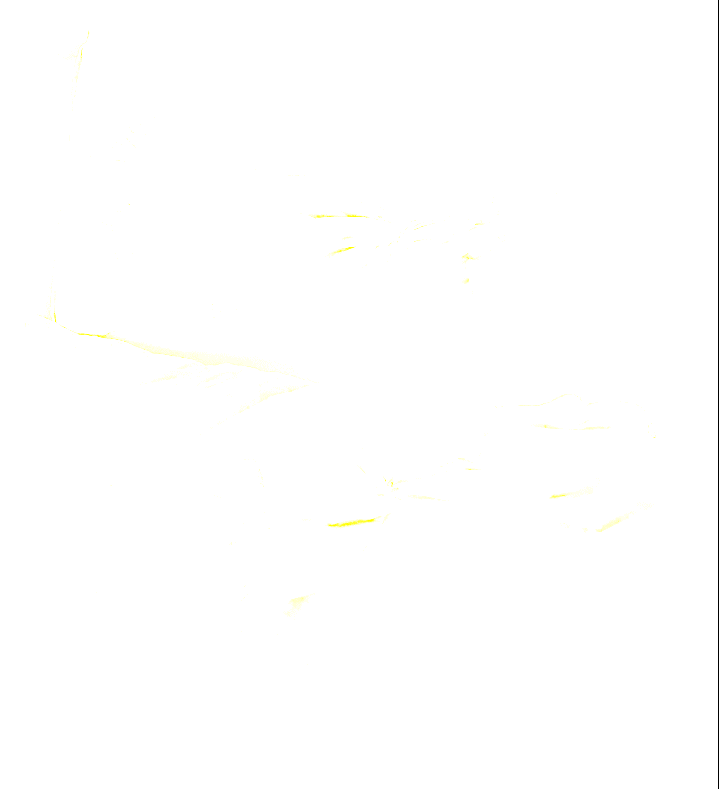 Notify Materials Section Two days prior to placement of: 
HMA
Base Aggregate
Concrete
2019 Material Reminders
SWIG 8-45 For Materials Information
Passing Stockpile Test for Aggregates Prior to Placement for Both QC and QV

Stockpile sampling should be a coordinated effort between QC and QV (Standard Spec 730)
Fill out Non-Conformance/Non-Performance Spreadsheet as Issues Come Up
Materials Section will Request in October 2019
Check That All the Aggregates Being Used Are From A Source That is Approved For the Aggregate’s Intended Use
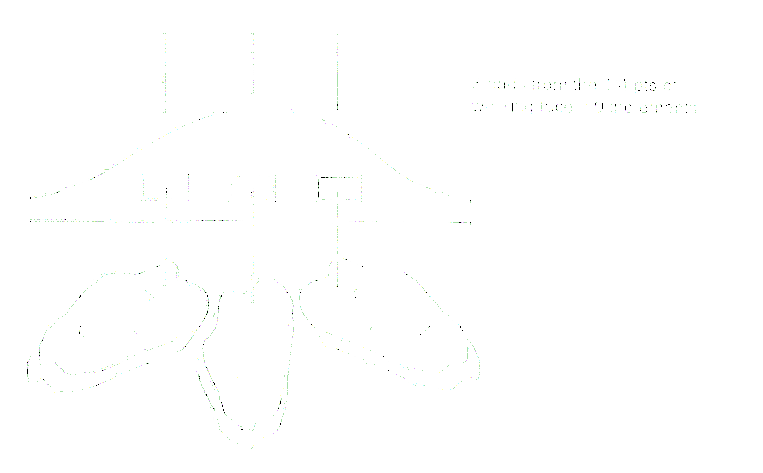 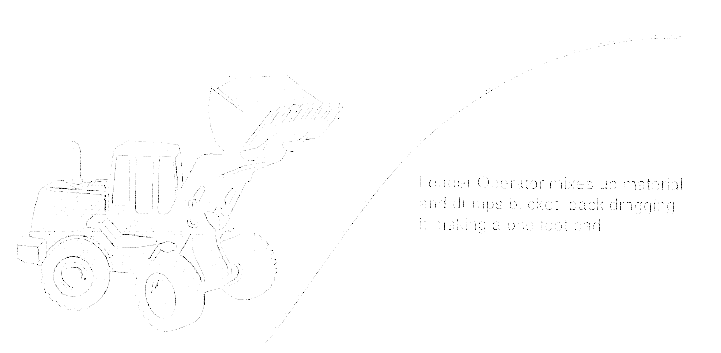 Aggregate Minimum Sample Size
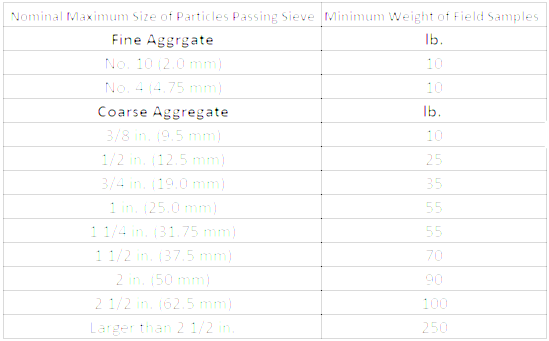 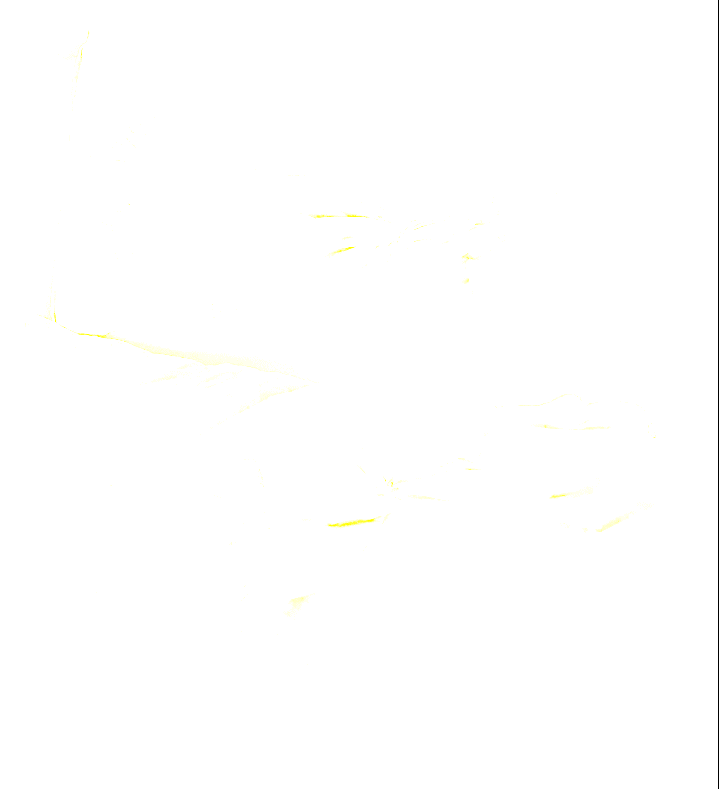 Notify Materials Section Two days prior to placement of: 
HMA
Base Aggregate
Concrete
*There are Plenty of Changes to All Materials so Check the Standard Spec, ASP 6, and CMM (Or You Can Always Call a Materials Team Member)
Other Material Reminders
Field Reviews
Notify Materials Staff when 
Benchmarks are achieved	
Larger Projects
30% Reviews
60% Reviews
Smaller Projects
50% Review
Other Material Reminders Concrete
Optimized Gradation for Concrete Pavements
This SPV should be on every concrete paving project that requires slip form paving

This SPV doesn’t require the use of an optimized gradation but gives contractors the option

Can be added through a No Cost Change Order with no incentives if not in contract this year
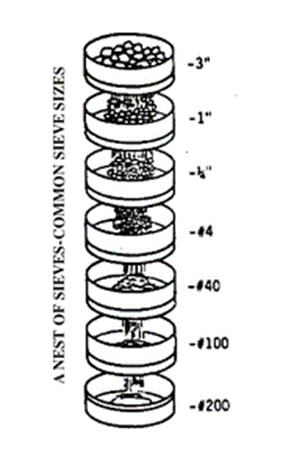 Other Material Reminders Concrete
Super Air Meter (SAM)
Now required with concrete pavement through 715.3.1.1 (2)

Exceptions for small quantities, HES, SHES, and approach slabs

Contractor is required to run test and enter it into the MRS for information only
Other Material Reminders Concrete
Super Air Meter		      Air Meter
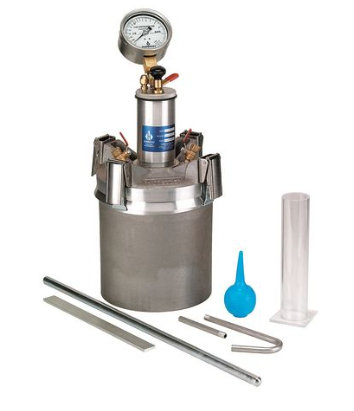 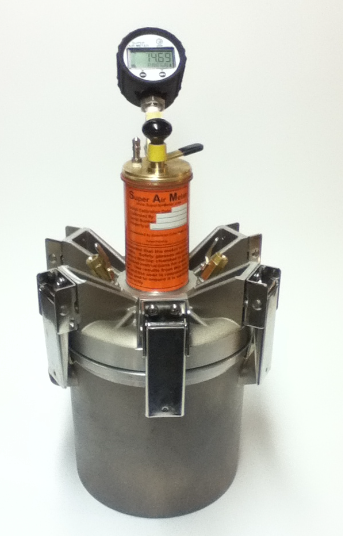 Other Material Reminders Concrete
What is different about the Super Air Meter?
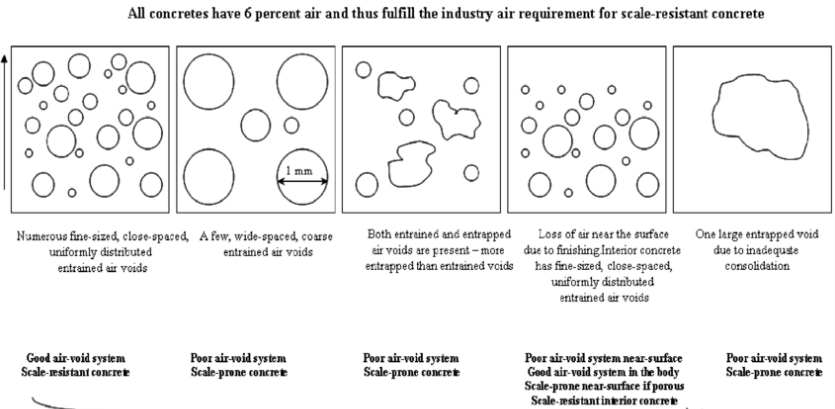 Other Material Reminders Concrete
New QV testing frequency for concrete pavement (715.3.1.3 (1))
1 QV tests for every 5 QC with at least 1 QV test per lot

Example 
4 Lots with 8 QC tests/Lot = 32 QC Tests 
Will need 7 QV tests with at least one in each lot

Example
6 Lots with 4 QC tests/lot = 24 QC Tests
Will need 6 QV tests to get one in each lot
Upcoming HMA Training
Part 1 – Two Online HMA Training through the LearnCenter

1) Type “AASHTO TC3 HMA Paving Field Inspection” into the search bar

2) Also available April 1st will be an online 2019 PWL Training
Upcoming HMA Training
Part 2 – March 7th in La Crosse
More in depth HMA classroom training that will cover:
Review of the online trainings
HMA Basics
PWL
SMA
Longitudinal Joint Density
Tack Coat
Lab testing 
Etc.
*Lab open house after the training for demonstrations on HMA testing practices
Questions?
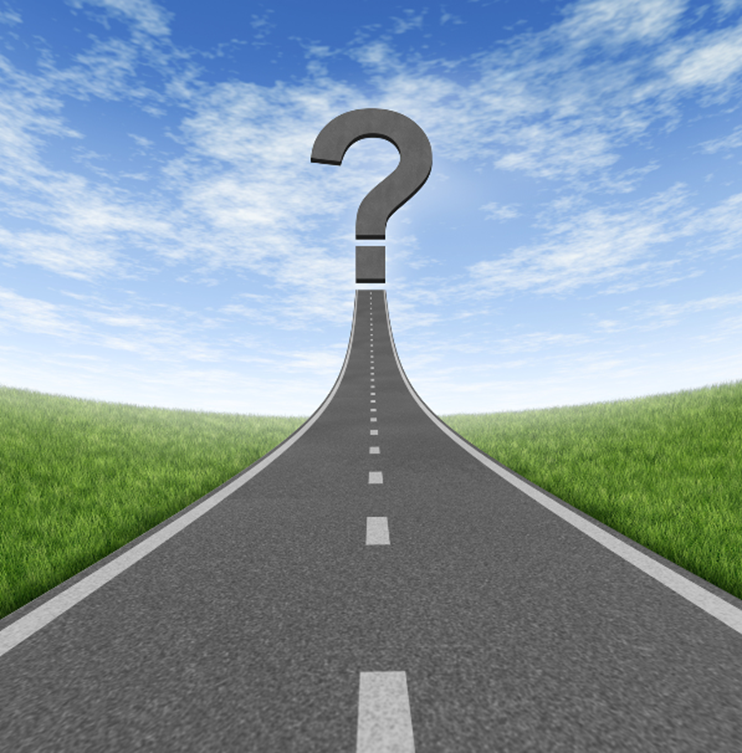